RNA-Seq data analysis
Xuhua Xia
University of Ottawa
xxia@uottawa.ca
http://dambe.bio.uottawa.ca
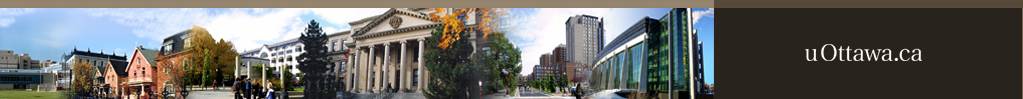 RNA-Seq
FASTQ files:
@SEQ_ID1.1
GATTTGGGGTTCAAAGCA...
+
!''*((((***+))%%%+...
@SEQ_ID2.1
GATTTGGGGTTCAAAGCA...
+
!''*((((***+))%%%+...
......
RNA-Seq
SRA files for Data storage, transmission and analysis
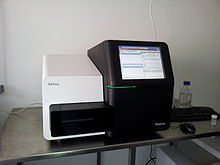 Transcriptome
Genome
Gene3
Gene1
Gene2
SRA organization in NCBI
BioSample (SAMN accession, e.g., SAMN00004417, with links to BioProjects)
BioProject (PRJ accession)
Experiment (SRX accession): info on what type of nucleic acid is extracted, enriched in which way, etc., with links to Run (SRR accession)
SRP accession: all metadata describing a particular study, with links to all experiments (SRX) within the study. All SRX accessions from the same study all reference the same SRP accession.
Slide 3
Xuhua Xia
Storage, transmission and analysis
FASTQ files:
@SEQ_ID1.1
NATTTGGGGTTCAAAGCA...
+
!''*((((***+))%%%+...
@SEQ_ID2.1
GATTTGGGGTTCAAAGCA...
+
%''*((((***+))%%%+...
......
Next-Generation sequencing
Quality assessment
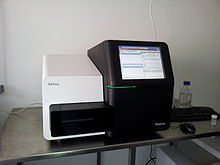 De novo genome assembly
Sequence reads matching/aligning against a known genome
Phred quality score Q=-10log10p, where p is base-calling error probability.

Global quality assessment
Read-specific quality assessment
Site-specific quality assessment
Download by researchers
Submission
Key research objectives:
Differential gene expression
Ribosomal profiling
Alternative splicing
Gene discovery
Signal at TSS and TTS
……
Submission to one of the three data centers (NCBI, DDBJ, EBI):
SRA (sequence read archive) compressed files
Key concepts
Read quality, representation in FASTQ and visualization
Overall quality
Difference between forward and reverse reads
Site-specific quality
Normalization to FPKM (Fragments Per Kilobase of exon per Million reads)
Allocation of sequences among paralogues
Data reduction
In contig assembly
In gene expression studies
Slide 5
Xuhua Xia
Phread quality score: Q=-10log10p
p	Q
0.1	10
0.01	20
0.001	30
0.0001	40
…
0.000001	60
0.000000001	90
with equal nuc frequencies, maximum p is expected to be 0.75
Slide 6
Xuhua Xia
Quality assessment: Nucleotide
SRR1536586: Single, ReadLen = 50
SRR892245: Paired, ReadLen = 100
SRR2056426: Paired, ReadLen = 250
Read-based quality
SRR1536586: Single, ReadLen = 50
SRR2056426: Paired, excluding N-containing read
v
Fig. 7. Quality of individual reads for sequences in SRR2056426.sra with paired-end reads. Read 2 (Count2, in orange) is generally poor in quality. The graph includes only sequences without ambiguous codes, otherwise the quality would be worse. The quality score of the first ~20 sites may be ignored because the sequencing machine needs to accumulate enough information to generate quality scores properly.
Slide 9
Xuhua Xia
Site-specific quality by nucleotide
Fully resolved paired reads
Paired reads containing unresolved nucleotides
Read 1
Read 1
Read 2
Read 2
SRR2056426
Gene expression
NTMR = 2230000 (TMR: total mapped reads); L1 = 500 nt, L2 = 3000 nt, L3 = 400 nt
GE:     FPKM1 = (1000*N1/L1)*(1000000/NTMR)    FPKM2 = (1000*29/3000)/2.23                  FPKM3 = (1000*4/400)/2.23
                        = 5.38			             = 4.33		                    = 4.48
Count                       N1 = 6                                           N2 = 29                                                    N3 = 4
BLAST, FASTA, etc.
Transcriptome
Genome
Gene3
Gene1
Gene2
FPKM: Fragments Per Kilobase of exon per Million reads: "per kilobase": fair comparison among genes; "per million reads": fair comparison among samples
[Speaker Notes: FPKM is a function of SeqLength, NumRead and TMR.]
Gene expression with duplicated genes
NI = 29
NA.U= 4
NA.H= 6
NB.U = 3
NB.H = 3
Paralogue A
Paralogue B
Invariant segment
Homology lost in evolution or no homology to start with
Different but with clear homology
PA  = (NA.H + NA.U)/(NA.H + NB.H + NA.U + NB.U)
     = (6+4)/(6+4+3+3) = 0.625
NA = NA.H + NA.U + NI*PA = 6+4+29*0.625 = 28.125
NB = NB.H + NB.U + NI*(1-PA) = 3+3+29*0.375 =  16.875

Scale NA and NB to FPKM
Subscripts: H - different but homologous; I - identical segment; U - unique/divergent segment
[Speaker Notes: One could simplify the computation by focusing only on the homologous parts. However, sometimes the homologous parts happen to be identical.]
Duplicated genes of different lengths
NI = 29
NA.U= 4
NA.H= 6
NB.U = 3
NB.H = 3
LA.U
Paralogue A
Paralogue B
LB.U
Identical segment
Homology lost in evolution
Different but with clear homology
Two alternatives:
1. PA  = NA.H /(NA.H + NB.H) = 6/(6+3) = 0.66667
2. nA.H = 6/LH; nB.H = 3/LH; nA.U = 4/LA.U; nB.U = 3/LB.U
    PA  = (nA.H + nA.U)/(nA.H + nB.H + nA.U + nB.U)

NA = NA.H + NA.U + NI*PA 
NB = NB.H + NB.U + NI*(1-PA)
Gene family of two members
Slide 14
Xuhua Xia
Gene expression with duplicated genes
NI = 29
NA.U= 4
NB.U = 2
NC.U = 1
NA.H= 6
NB.H = 2
NC.H = 1
Paralogue A
Paralogue B
Paralogue C
Identical segment
Homology lost in evolution
Different but with clear homology
PA  = (NA.H + NA.U)/(NA.H + NB.H + NA.U + NB.U+ NB.H + NA.U + NB.U)
     = (6+4)/(6+4+2+2+1+1) = 0.625
NA = NA.H + NA.U + NI*PA = 6+4+29*0.625 = 28.125
NB = NB.H + NB.U + NI*PB
NC = NC.H + NC.U + NI*PC
Subscripts: H - different but homologous; I - identical segment; U - unique/divergent segment
Gene family of >2 members
Gene family of 2 members
Extension to gene families of >2 members?
C
B
A
Slide 16
Xuhua Xia
Allocation of shared reads in a gene family with three paralogous genes A, B and C with three idealized segments with a conserved identical middle segment, strongly homologous first segment that is identical in B and C, and a diverged third segment. Reads and the gene segment they match to are of the same color.
Xuhua Xia
A
B
C
Allocation of shared reads in a gene family with three paralogous genes A, B and C with three idealized segments with a conserved identical middle segment, strongly homologous first and third segments that are identical in B and C. Reads and the gene segment they match to are of the same color.
A
4+3
23
B
0
38
C
0
Xuhua Xia
Ribosomal density
Mean density adjusted for mRNA length. 
The confounding effect of elongation efficiency
Slide 19
Xia et al. 2011 Genetics
Xuhua Xia
Poly(A) length & protein synthesis
Slide 20
Xia et al. 2011 Genetics
Xuhua Xia
[Speaker Notes: Protein synthesis rate adjusted for mRNA and]
Transcription: TSS and TTS
Exp. 1
Exp. 2
TSS1              TSS2
TTS1       TTS2
AUG…                                                               …UAA
Alternative splicing
Cell type 2
Cell type 1
E1
E3
E2
E1
E3
Alternative splicing
5'SS
5'SS
3'SS
3'SS
I2
I1
E2
E3
E1
New approaches in data analysis
RNA-Seq data files are too large:
Among the 6472 RNA-Seq STUDIES on human available at NCBI/DDBJ/EBI by Apr. 14, 2016, 196 STUDIES each contribute more than 1 TB of nucleotide bases, with the top one contributing 86.4 TB. 
Even NCBI has found it difficult to keep pace with the explosive growth of RNA-Seq data.
The RNA-Seq data do not need to be so huge.
 SRR1536586.sra (E. coli K12) contains 6,503,557 sequences of 50 nt each, but 195310 sequences are all identical, all from sites 929-978 in E. coli 23S rRNA genes. There is no information lost if all these 195310 identical sequences is listed by a single sequence with a sequence ID such as SeqID_195310.
Slide 23
Xuhua Xia
Most frequent 50-mers in SRR1536586.sra
[Speaker Notes: tRNA genes glnX and glnV
tRNA gene hisR
mapped to the sequence between genes b3555 and b3556
coding sequences.]
Storage, transmission and analysis
FASTQ files:
@SEQ_ID1.1
NATTTGGGGTTCAAAGCA...
+
!''*((((***+))%%%+...
@SEQ_ID2.1
GATTTGGGGTTCAAAGCA...
+
%''*((((***+))%%%+...
......
De novo genome assembly
Next-Generation sequencing
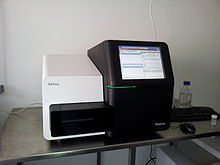 Sequence reads matching/aligning against a known genome
Submission
Download by researchers
FASTAQ+ file:
>SeqGroup1_3
GATTTGGGGTTCA
>SeqGroup2_391
GATTTGGGGTTCAAAGCA
>SeqGroup3_92
GATTTGGGGTTCAAAGCA
>SeqGroup4_512
GATTTGGGGTTCAAAGCA
......
Key research objectives:
Differential gene expression
Ribosomal profiling
Alternative splicing
Gene discovery
Signal at TSS and TTS
……
Submission to one of the tree data centers (NCBI, DDBJ, EBI):
SRA (sequence read archive) compressed files
Download
Submission
Formatted BLAST output
b0001|190_255,SeqGr49062_16,100.00,49,0,0,18,66,1,49,3e-019,91.6
b0001|190_255,SeqGr382517_1,100.00,48,0,0,19,66,1,48,1e-018,89.8
b0001|190_255,SeqGr536414_1,100.00,46,0,0,21,66,1,46,2e-017,86.1
b0001|190_255,SeqGr181138_10,100.00,45,0,0,22,66,1,45,5e-017,84.2
b0001|190_255,SeqGr138539_1,100.00,44,0,0,23,66,1,44,2e-016,82.4
b0001|190_255,SeqGr297866_1,100.00,42,0,0,25,66,1,42,3e-015,78.7
b0002|337_2799,SeqGr935243_1,100.00,50,0,0,185,234,1,50,4e-018,93.5
b0002|337_2799,SeqGr925087_1,100.00,50,0,0,1398,1447,1,50,4e-018,93.5
b0002|337_2799,SeqGr922536_1,100.00,50,0,0,2050,2099,1,50,4e-018,93.5
b0002|337_2799,SeqGr918509_1,100.00,50,0,0,201,250,1,50,4e-018,93.5
……
Slide 26
Xuhua Xia
Gene expression output
Slide 27
Xuhua Xia
File menu
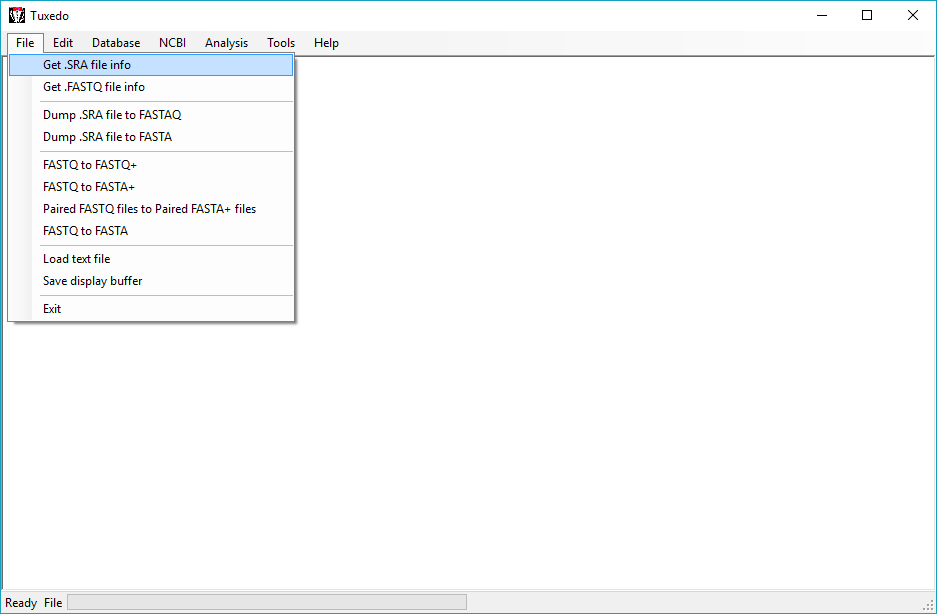 Slide 28
Xuhua Xia
Database menu
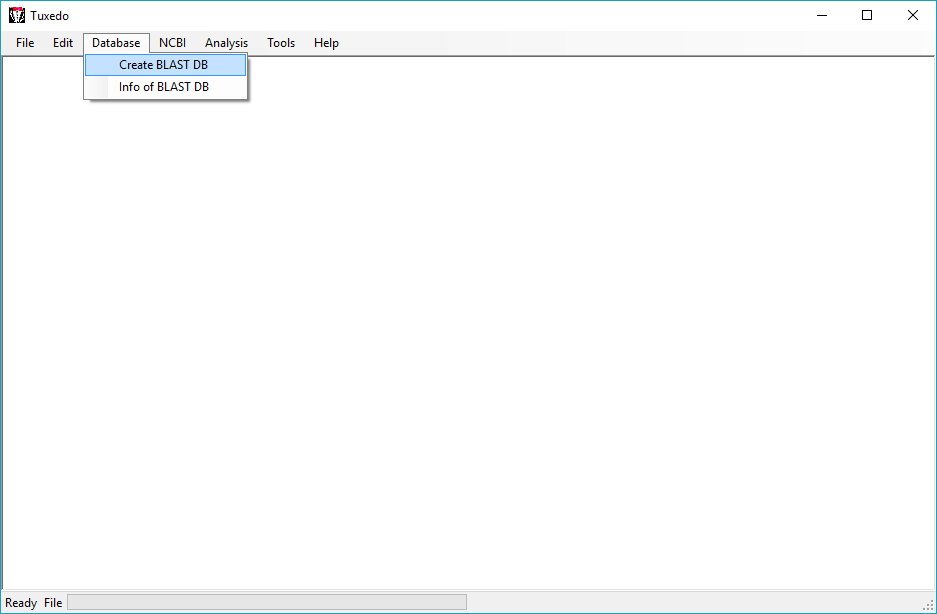 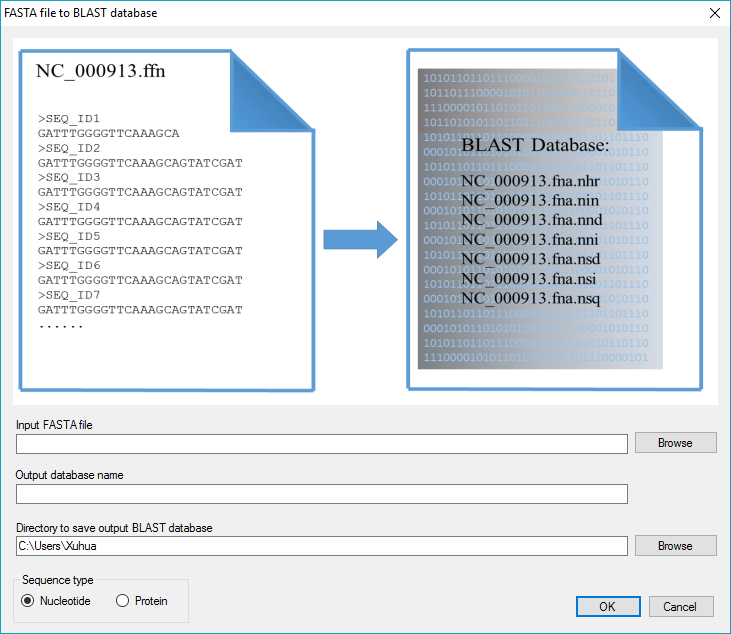 Slide 29
Xuhua Xia
NCBI download menu
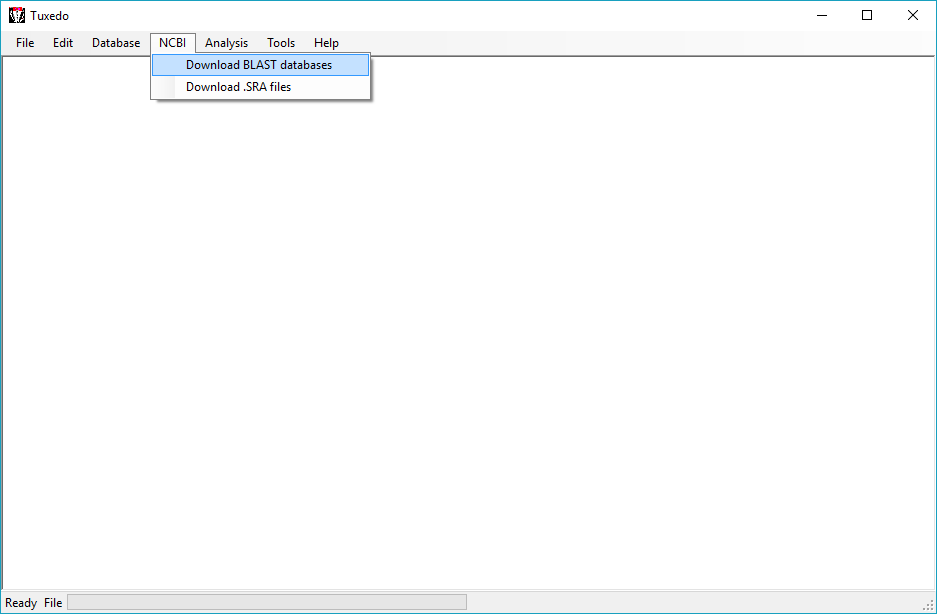 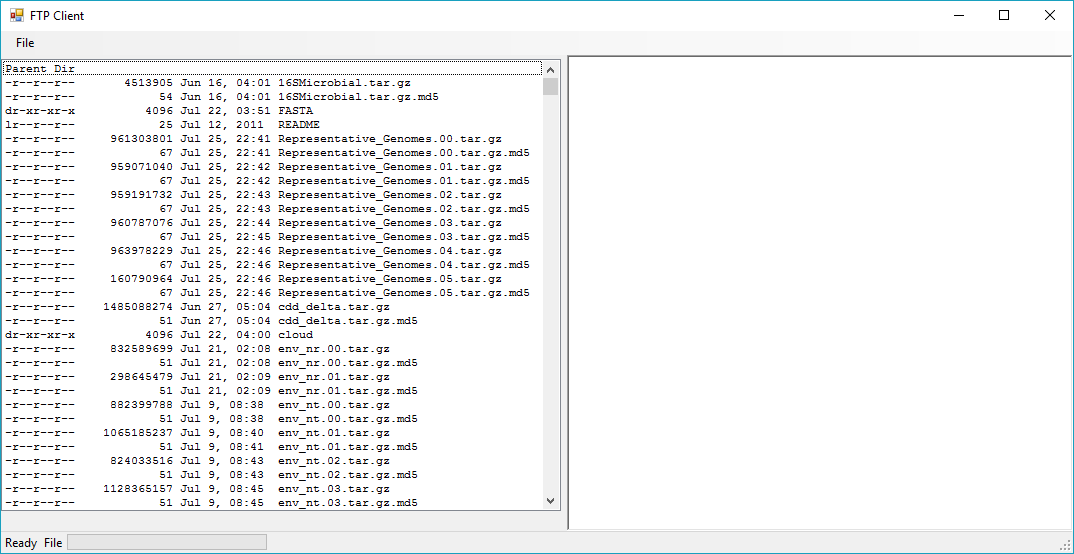 Slide 30
Xuhua Xia
Analysis menu
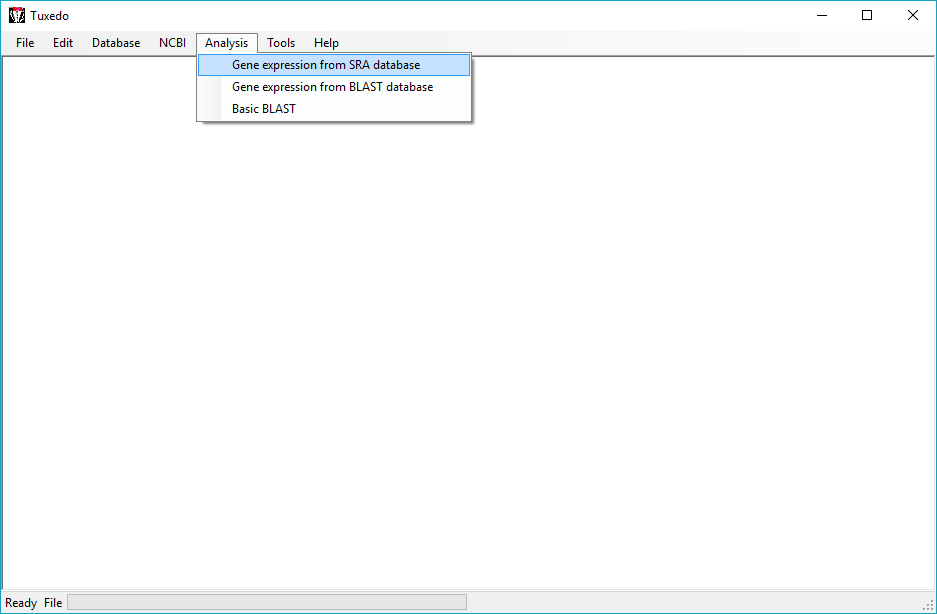 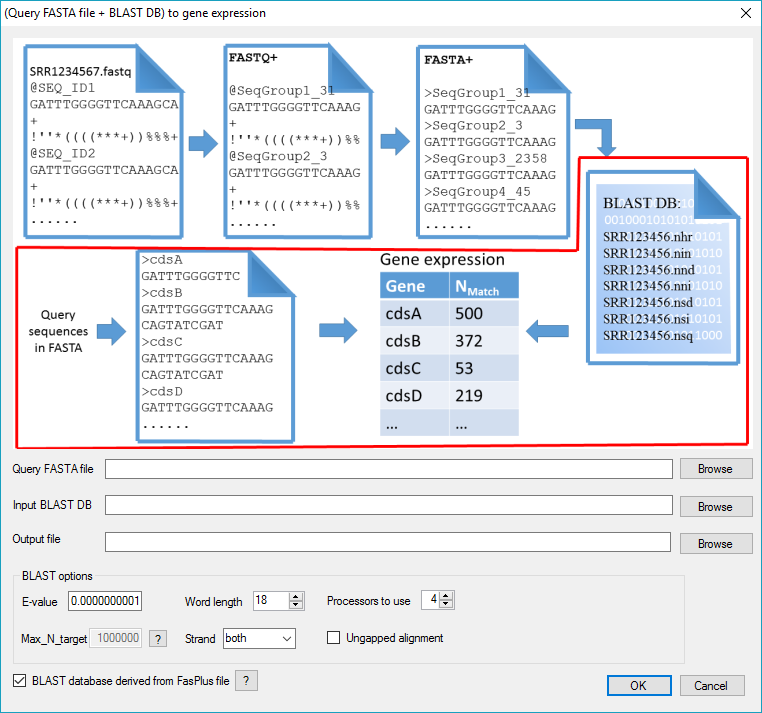 Slide 31
Xuhua Xia
Major types of high-throughput data